Gamtos tyrimų centrasAugalų fiziologijos laboratorija
 Sosnovskio barščio invazyvumo kontrolės galimybės fitohormono giberelino pagalba 
 Tautvydas Žalnierius
Vilnius
2023
Tyrimo objektas ir aktualumas
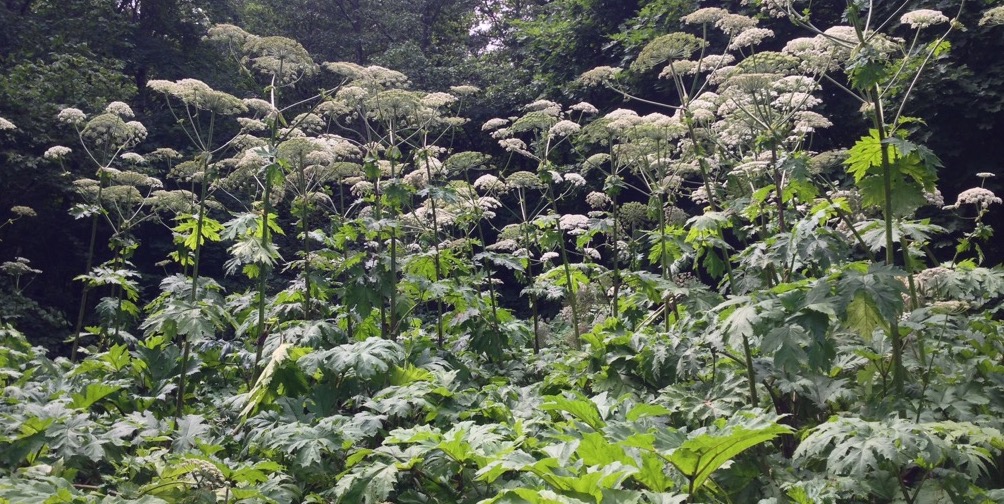 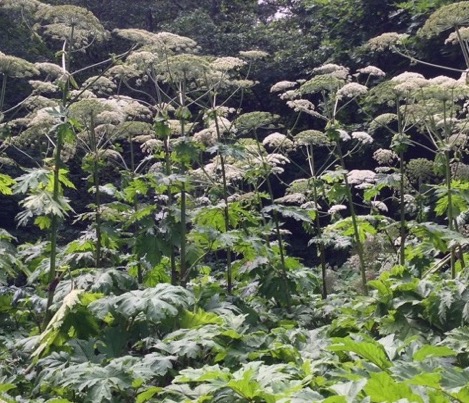 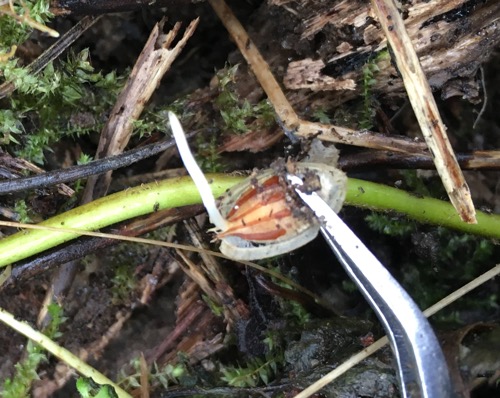 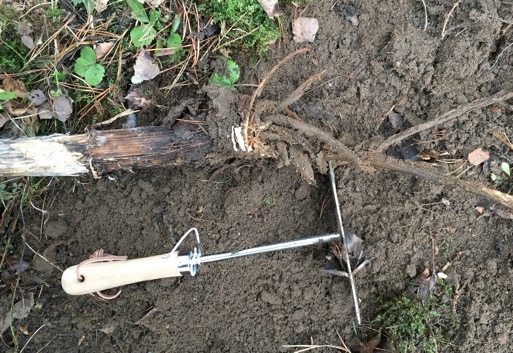 Šaknų sistema po žiemos
Sukuria šešėlį
Nuotraukos T. Žalnieriaus
2016 m. vasario 27 d.
Monokarpinis
Sėklos pradeda dygti anksti pavasarį
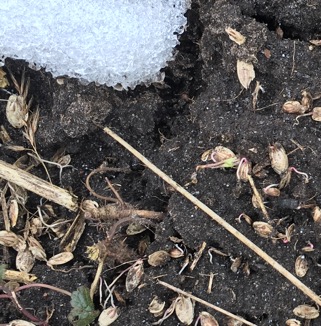 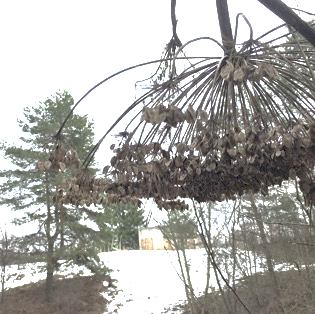 Trumpalaikis sėklų bankas
Subrandinamas didelis kiekis sėklų
2
Augalų hormonai ir besėkliai vaisiai
Klasikinės fitohormonų grupės
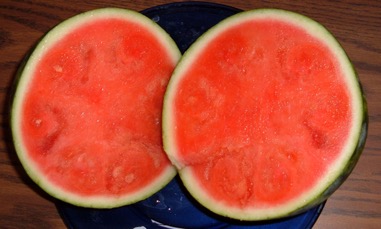 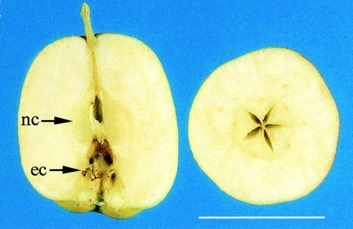 Auksinai
Citokininai
Giberelinai
Abscizo r.
Etilenas
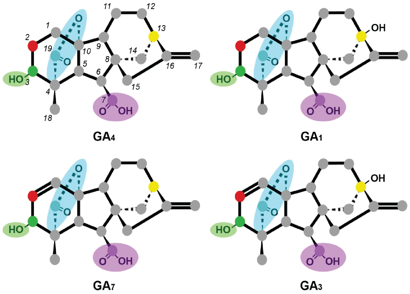 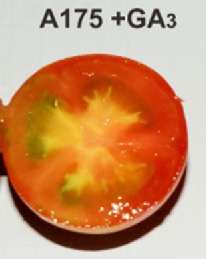 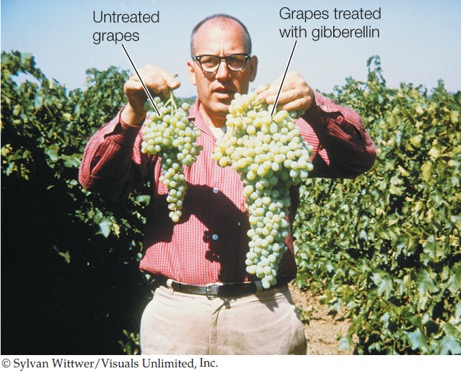 Augalų hormonai  yra signalinės molekulės, kurios veikia ypatingai mažomis koncentracijomis ir sintetinamos dažniausiai augaluose. Augalų hormonai kontroliuoja visus augalų augimo ir vystymosi procesus: nuo embriono vystymosi, organų dydžio susiformavimo, apsaugos nuo patogenų, atsparumo stresui iki reprodukcinio vystymosi.
Ar augalų fiziologai gali prisidėti prie Sosnovskio barščio invazijos problemos sprendimo?
Plackett et al. 2011
3
Tyrimų tikslas ir metodika
Tikslas: ištirti egzogeninės giberelino rūgšties poveikį Sosnovskio barščio merikarpių vystymuisi ir sėklų gyvybingumui
Morfologiškai
analizė
Sėklų sterilumas
Kontrolė (dist. H2O)
Anatomiškai
Daiginant
4
Viršūninis ž.
150 mg/l
4,33x10-4 M
100 mg/l
2,9x10-4 M
15 mg/l
4,33x10-5 M
25 mg/l
7,2x10-5 M
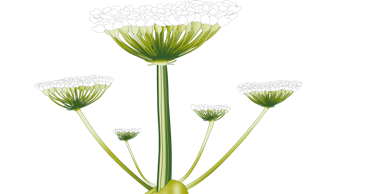 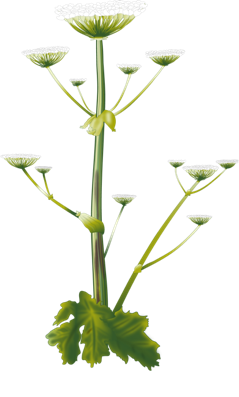 Šalutiniai ž.
Giberelino r. (GA3)
Rezultatai (1) GA3 sutrikdo viršūninio žiedyno vaisiukų morfologijos vystymąsi
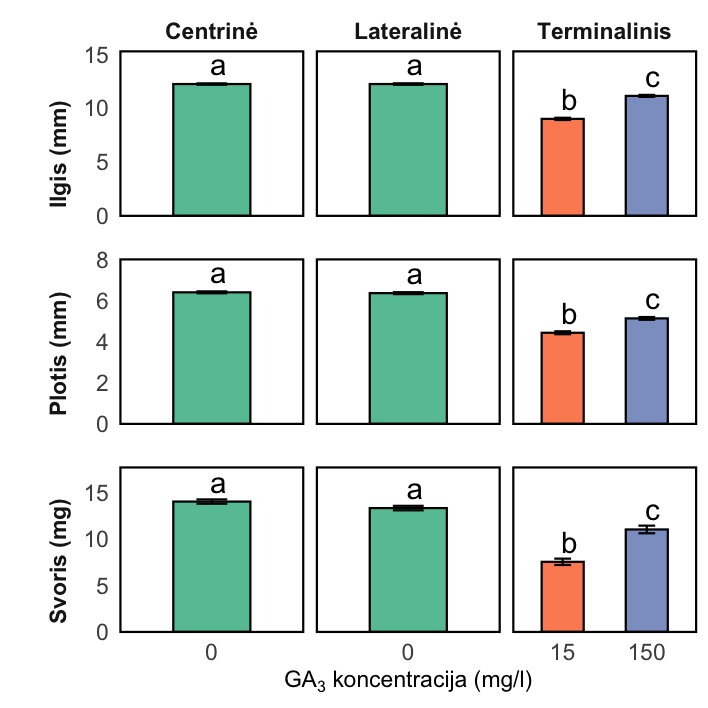 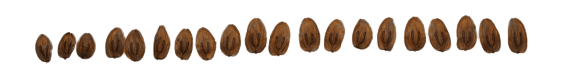 Kontrolė
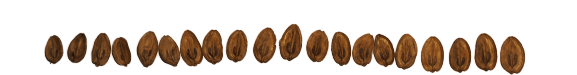 GA3 15 mg/l
GA3 150 mg/l
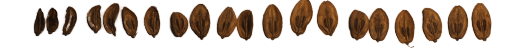 1 cm
Nurodomos vertės yra vidurkiai ± SE (n=2-3 biologinių pakartojimų), Skirtingos raidės nurodo statistiškai reišmingus skirtumus esant P˂0,05 (Tukey’s HSD testas)
5
Rezultatai (2) GA3 ženkliai paveikia vaisiukų morfologiją šalutiniuose žiedynuose
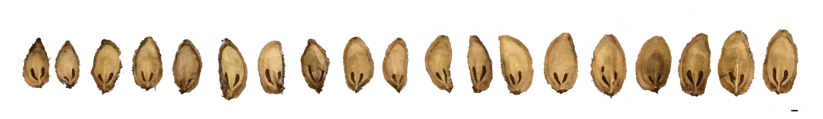 Kontrolė
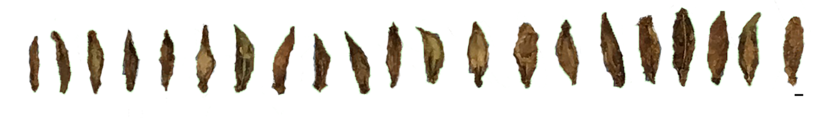 GA3 150 mg/l
1 mm
Nurodomos vertės yra vidurkiai ± SE (n=2-3 biologinių pakartojimų), Skirtingos raidės nurodo statistiškai reišmingus skirtumus esant P˂0,05 (Tukey’s HSD testas)
6
Rezultatai (3) GA3 sutrikdo sėklos vystymąsi dvejopai
Viršūninis žiedynas
Stabdo gemalo vystymąsi
Sutriko endospermo vystymąsi
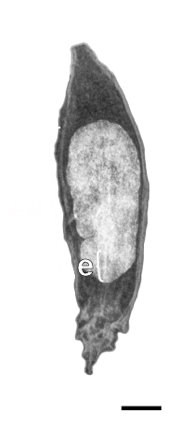 +GA3
-GA3
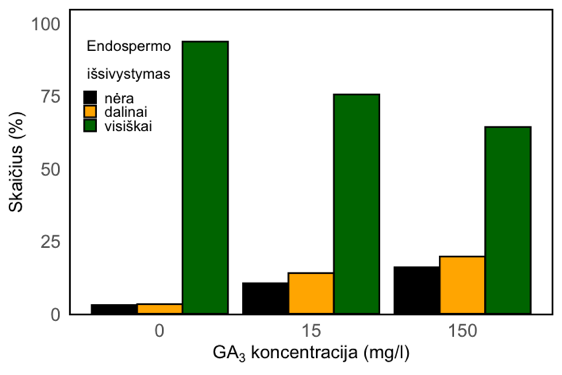 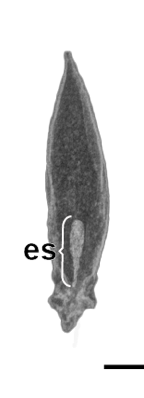 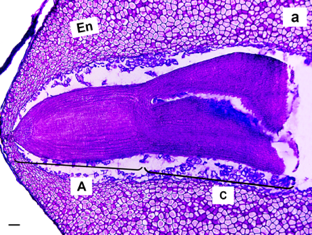 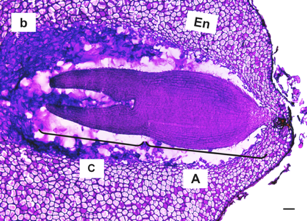 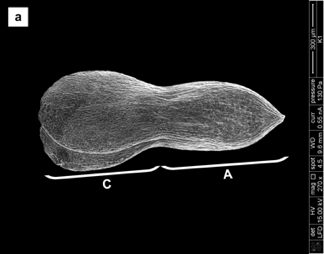 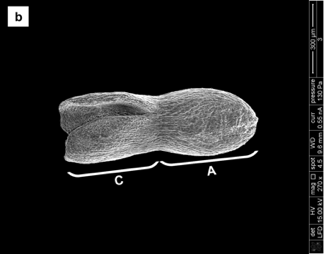 Šalutiniai žiedynai
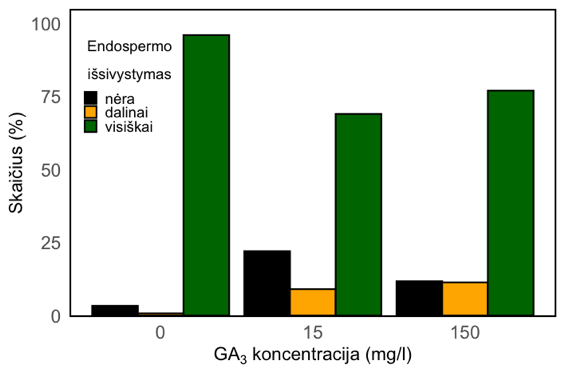 7
Rezultatai (4) GA3 sumažina sėklų daigumą skirtingų eilių žiedynuose nevienodai
Viršūninis žiedynas
Šalutiniai žiedynai
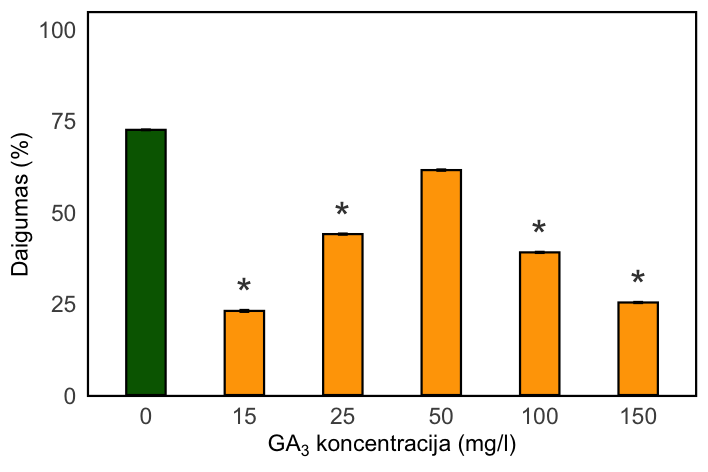 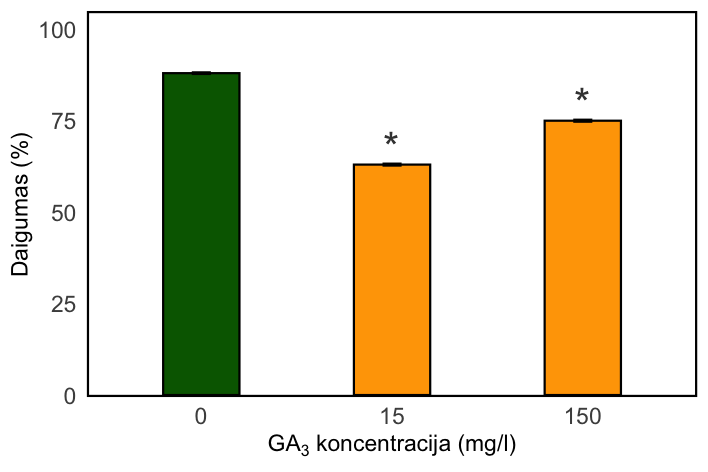 Nurodomos reikšmės yra vidurkiai ± SE, esant 3 biologiniams pakartojimams. Statistiškai reikšmingi skirtumai (*) tarp kontrolės ir GA3 variantų buvo apskaičiuoti naudojant Chi2 testą generalizuotame linijiniame modelyje df = 2, df residuals = 635,29 , p < 0,01.
Nurodomos reikšmės yra vidurkiai ± SE, esant 3 biologiniams pakartojimams. Statistiškai reikšmingi skirtumai (*) tarp kontrolės ir GA3 variantų buvo apskaičiuoti naudojant Chi2  testą generalizuotame linijiniame modelyje df = 6, df residuals = 2345,1, p < 0,001
2 sezonų duomenys
5 sezonų duomenys
8
Rezultatai (5) GA3 priklausomai nuo koncentracijos skatina žiedų abortaciją
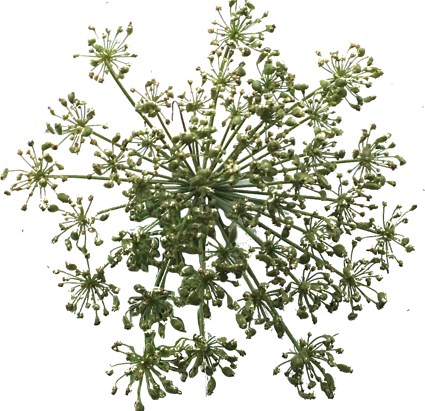 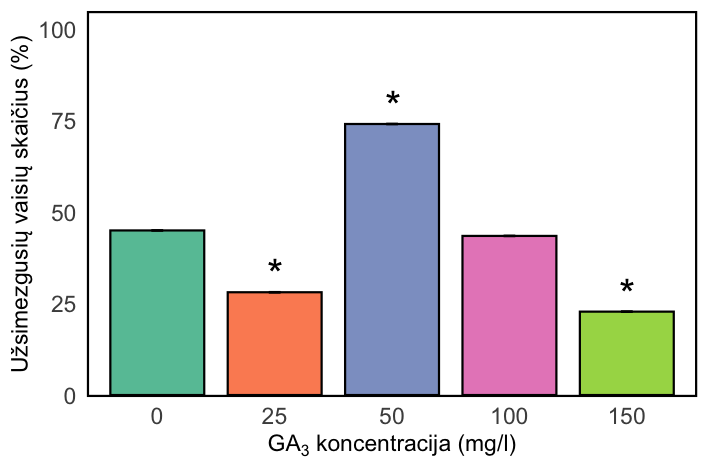 Kontrolė
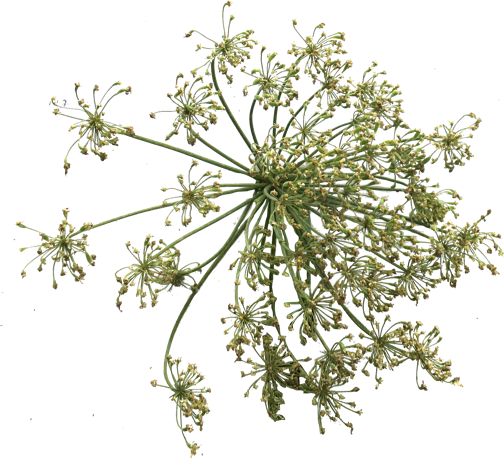 GA3 150 mg/l
GA3 poveikis žiedų abortacijai po 33 dienų po purškimo. Nurodomos reikšmės yra vidurkiai ± SE, esant 3 biologiniams pakartojimams. Statistiškai reikšmingi skirtumai (*) tarp kontrolės ir poveikių variantų, kiekvienos žiedynų grupės viduje buvo apskaičiuoti atliekant Chi2 testą generalizuotame linijiniame modelyje df = 4, df residuals = 16554 p < 0,001.
33 dienų po poveikio
9
Išvados
Egzogeninės GA3 turėjo reikšmingos įtakos H. sosnowskyi merikarpių morfometriniams parametrams: merikarpiai susiformavo siauresni ir lengvesni abiejų eilių žiedynuose.
GA3 15 mg/l sutrikdė viršūninio ir šalutinių žiedynų merikarpių vidinės struktūros – sėklos vystymąsi per endospermo ir gemalo redukciją ir padidino besėklių vaisių kiekį 68% ir 45%, o 150 mg/l koncentracijos poveikis –  45% ir 70% atitinkamos eilės žiedynuose. 
Atlikus H. sosnowskyi merikarpių išilginių pjūvių ir gemalų SEM analizę, nustatytas GA3 poveikis užsimezgusių sėklų embriogenezei, gemalai buvo ankstyvesnės, torpedos išsivystymo stadijos.
GA3 15 mg/l reikšmingai sumažino sėklų daigumą lauko sąlygomis 28% ir 68%, o 150 mg/l poveikis – 15% ir 65% viršūniniame ir šalutiniuose žiedynuose atitinkamai, tačiau atsakas sėklų daigumui priklausė nuo žiedynų hierarchijos.
GA3 150 mg/l paskatino 49% žiedų abortaciją šalutiniuose žiedynuose.
10
Ačiū už dėmesį 
Tautvydas Žalnierius
Gamtos tyrimų centras
Augalų fiziologijos laboratorija
tautvydas.zalnierius@gamtc.lt
www.gamtostyrimai.lt
11
2023